Revisión de la literatura sobre la innovación como un criterio de Evaluación de Tecnologías Sanitarias

Proyecto Coste-Efectividad de Productos Médicos de Terapias Avanzadas, Granada, 25 de Enero de 2022

Juan Carlos Rejón Parrilla, Investigador Senior, AETSA
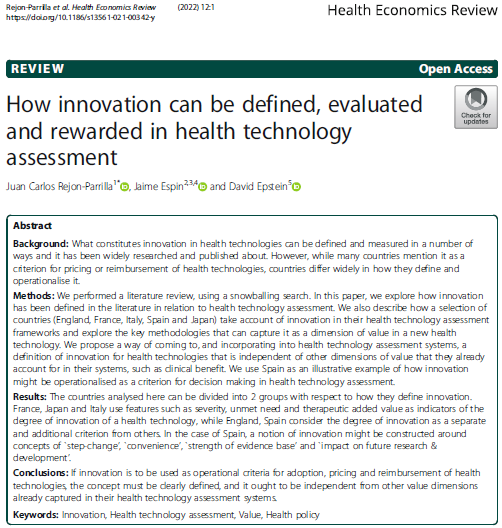 Agenda
Presentación

Introducción

 Métodos

 Resultados

 Conclusiones
Introducción
De media la inversión en I+D para desarrollar un medicamento que alcance el mercado es de alrededor de 1,5 millones de $1,2.

 En este artículo, estudiamos cómo se define, evalúa y premia la innovación en el ámbito de la Evaluación de Tecnologías Sanitarias (ETSs).

 Investigaciones previas han explorado aspectos específicos relativos a la innovación desde un punto de vista organizativo, para medicinas y para dispositivos médicos. Sin embargo, previamente nunca se había abordado éste tema de una manera más holística y considerando cómo se puede incorporar el concepto de innovación como un criterio de evaluación en sistemas de ETSs.
Fuentes: 1. Mestre-Ferrandiz J, Sussex J, Towse A. The R&D cost of a new medicine. Monographs. 2012; 2. DiMasi JA, Grabowski HG, Hansen RW. Innovation in the pharmaceutical industry: new estimates of R&D costs. Journal of health economics. 2016;47:20-33.
Métodos (1)
Revisión sistemática de la literatura.

 Técnica snowballing3, que comprende los siguientes pasos: 
Establecer los criterios de inclusión y exclusión
Identificar un grupo reducido de artículos de partida (‘seminal or very highly cited papers’)
Backward snowballing: revisar la lista de referencias de los ‘seminal papers’
Forward snowballing: búsqueda de artículos que incluyan a los ‘seminal papers’ en sus listas de referencias

No imponemos limitaciones temporales
Incluimos fuentes en castellano y en inglés
Fuente:  3. Badampudi D, Wohlin C, Petersen K, editors. Experiences from using snowballing and database searches in systematic literature studies. Proceedings of the 19th International Conference on Evaluation and Assessment in Software Engineering; 2015.
Métodos (2)
Criterios de inclusión y exclusión:

  Incluimos artículos que tratan el concepto de innovación todas las fases de la ETSs (adopción, reembolso o fijación de precio) sobre medicamentos, dispositivos médicos o diagnósticos

 Excluimos artículos:
 en los que se usaba el término “innovación” para referirse exclusivamente a beneficio terapéutico o conceptos similares
 que no aporten nada nuevo más allá de lo aportado por los “seminal papers”
 que se enfocan en conceptos organizativos de la innovación irrelevantes para la ETSs 
 editoriales 
 sobre aspectos regulatorios o enfocados exclusivamente en eficacia, seguridad y calidad
Métodos (3)
Aplicamos las propiedades que recomiendan Diaby & Goeree4 para criterios que puedan ser útiles para apoyar la toma de decisiones:
‘value relevance’ 
‘understandability’ 
‘measurability’ 
‘non-redundancy’ 
‘independence’
‘comprehensiveness’

 También vemos cómo se considera la innovación en la ETSs en Francia, Italia, Inglaterra, Japón y España
 Por último, usamos España como caso de estudio para ilustrar cómo aplicar los resultados de éste estudio a un sistema de ETSs concreto.
Fuente:  4. Diaby V, Goeree R. How to use multi-criteria decision analysis methods for reimbursement decision-making in healthcare: a step-by-step guide. Expert review of pharmacoeconomics & outcomes research. 2014;14(1):81-99.
Resultados: Revisión de la literatura (1)
Table 1. Items found in the literature to compose a broad concept of innovation for health technologies
Resultados: Revisión de la literatura (2)
Resultados: Innovación en ETSs en Inglaterra
Hay 3 condiciones que una nueva tecnología debe cumplir para ser considerada innovadora en Inglaterra5:

The novelty condition: the technology must display “innovative characteristics” or be of an “innovative nature”.
The substantial benefits condition: the innovative nature of the technology must bring substantial health benefits to the patient, also referred to as a “’step-change’ in the management of the condition”.
The demonstrable and uncounted benefits condition

Mecanismo para incentivar la innovación: Si un comité del NICE (componente deliberativo) considera que una nueva tecnología es innovadora, pueden apoyarse en eso para justificar recomendaciones positivas para tecnologías con un ICER mayor a £20,000/AVAC.
Fuente:  5. Charlton V, Rid A. Innovation as a value in healthcare priority-setting: the UK experience. Social justice research. 2019;32(2):208-38.
Resultados: Innovación en ETSs en Italia
En 2017 se introduce un nuevo algoritmo para definir y medir el grado de innovación de un medicamento6. Éste algoritmo se basa en 3 indicadores:
El nivel de necesidad terapéutica al que responde la nueva terapia
El valor terapéutico adicional del nuevo medicamento comparado con los estándares actuales
La calidad de la evidencia que apoya el nivel de beneficio de la nueva terapia (la cual evalúan usando la metodología GRADE)

Componente deliberativo: La Commissione Tecnico-Scientifica (CTS) asigna un nivel a cada uno de esos 3 indicadores, y discuten el nivel global de innovación del producto. 

Mecanismo para incentivar la innovación: Fondo para Medicamentos Innovadores.
Fuente:  6. Fortinguerra F, Tafuri G, Trotta F, Addis A. Using GRADE methodology to assess innovation of new medicinal products in Italy. Br J Clin Pharmacol. 2020;86(1):93-105.
Resultados: Innovación en ETSs en Francia
En Francia se usan diversas dimensiones para definir la innovación:
‘Improvement in Expected Benefit’ (IEB): mejora en seguridad y/o eficacia de la nueva terapia comparada con las alternativas disponibles. Se usa para negociar el precio.
‘Actual Clinical Benefit’ (ACB): severidad de la enfermedad tratada y beneficio para la salud pública. No comparativa. Se usa para decidir si se financia la nueva tecnología.
Tipo de terapia: prevención, curación o tratamiento de síntomas
Para dispositivos: incrementalmente innovador o disruptivo

Mecanismo para incentivar la innovación: Innovative Medicines Assessment Action Plan7: rutas de acceso acelerado, uso del acceso condicionado expandido, mayor uso de datos de la práctica clínica.
Fuente:  7. Haute Autorité de Santé. Innovative medicines assessment action plan. France: HAS; 2020.
Resultados: Innovación en ETSs en Japón
En Japón usan un sistema de incentivos al precio para premiar medicamentos que se considera que tienen un grado de innovación alto8, concediéndoles entre un 5% y un 120% de premium sobre el precio del comparador. La cuantía de ese porcentaje se basa en los siguientes 4 criterios:

Nuevo mecanismo de acción

Eficacia o seguridad mayores

Mejora en el tratamiento de la enfermedad para la que está indicada

Presentación más ventajosa
Fuente:  8. Shiroiwa, T., Fukuda, T., Ikeda, S., & Takura, T. (2017). New decision-making processes for the pricing of health technologies in Japan: the FY 2016/2017 pilot phase for the introduction of economic evaluations. Health Policy, 121(8), 836-841.
Resultados: Innovación en ETSs en España
En España los criterios que deben ser tenidos en cuenta para decidir si un nuevo medicamento se financia o no por el SNS están listados en una ley9, y son: 
Gravedad, duración y secuelas de las distintas patologías para las que resulten indicados; 
Necesidades específicas de ciertos colectivos; 
Valor terapéutico y social del medicamento y beneficio clínico incremental del mismo, teniendo en cuenta su relación coste-efectividad; 
Racionalización del gasto público para prestación farmacéutica e impacto presupuestario en el SNS; 
Existencia de medicamentos u otras alternativas terapéuticas para las mismas afecciones a menor precio o inferior coste de tratamiento; 
Grado de innovación del medicamento.

Mecanismo para incentivar la innovación: El fundamental es el precio.
Fuente:  9. Real Decreto Legislativo 1/2015, de 24 de julio, por el que se aprueba el texto refundido de la Ley de garantías y uso racional de los medicamentos y productos sanitarios. BOE 2015;177:62935-3030.
Conclusiones
Las siguientes dimensiones podrían ser candidatas valorables para construir un concepto de innovación incorporable a la ETSs en España: 
Step-change
Convenience
Strength of evidence base
Impact on future R&D

Métodos 
MCDA: ha sido usado incorporando el grado de innovación; método complejo. 
Checklist: opción más pragmática; se ha usado anteriormente en ETSs; menos robusto.
www.aetsa.org
¡MUCHAS GRACIAS!
Fuentes
Mestre-Ferrandiz J, Sussex J, Towse A. The R&D cost of a new medicine. Monographs. 2012.
DiMasi JA, Grabowski HG, Hansen RW. Innovation in the pharmaceutical industry: new estimates of R&D costs. Journal of health economics. 2016;47:20-33. 
Badampudi D, Wohlin C, Petersen K, editors. Experiences from using snowballing and database searches in systematic literature studies. Proceedings of the 19th International Conference on Evaluation and Assessment in Software Engineering; 2015.
Diaby V, Goeree R. How to use multi-criteria decision analysis methods for reimbursement decision-making in healthcare: a step-by-step guide. Expert review of pharmacoeconomics & outcomes research. 2014;14(1):81-99.
Charlton V, Rid A. Innovation as a value in healthcare priority-setting: the UK experience. Social justice research. 2019;32(2):208-38.
Fortinguerra F, Tafuri G, Trotta F, Addis A. Using GRADE methodology to assess innovation of new medicinal products in Italy. Br J Clin Pharmacol. 2020;86(1):93-105.
Haute Autorité de Santé. Innovative medicines assessment action plan. France: HAS; 2020.
Shiroiwa, T., Fukuda, T., Ikeda, S., & Takura, T. (2017). New decision-making processes for the pricing of health technologies in Japan: the FY 2016/2017 pilot phase for the introduction of economic evaluations. Health Policy, 121(8), 836-841.
Real Decreto Legislativo 1/2015, de 24 de julio, por el que se aprueba el texto refundido de la Ley de garantías y uso racional de los medicamentos y productos sanitarios. BOE 2015;177:62935-3030.